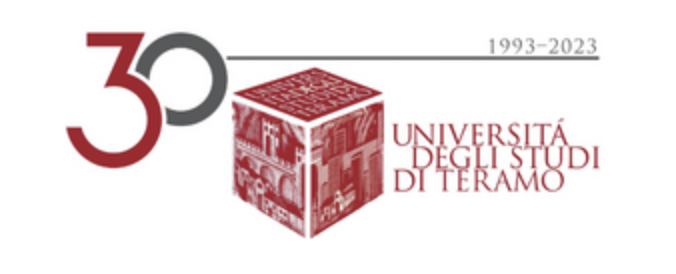 Diritto del lavoro europeo Prof. Dr. Alessandro Nato
Lezione 18
Tutela dei lavoratori in caso di licenziamento collettivo, trasferimento di impresa e insolvenza del datore di lavoro - Parte B
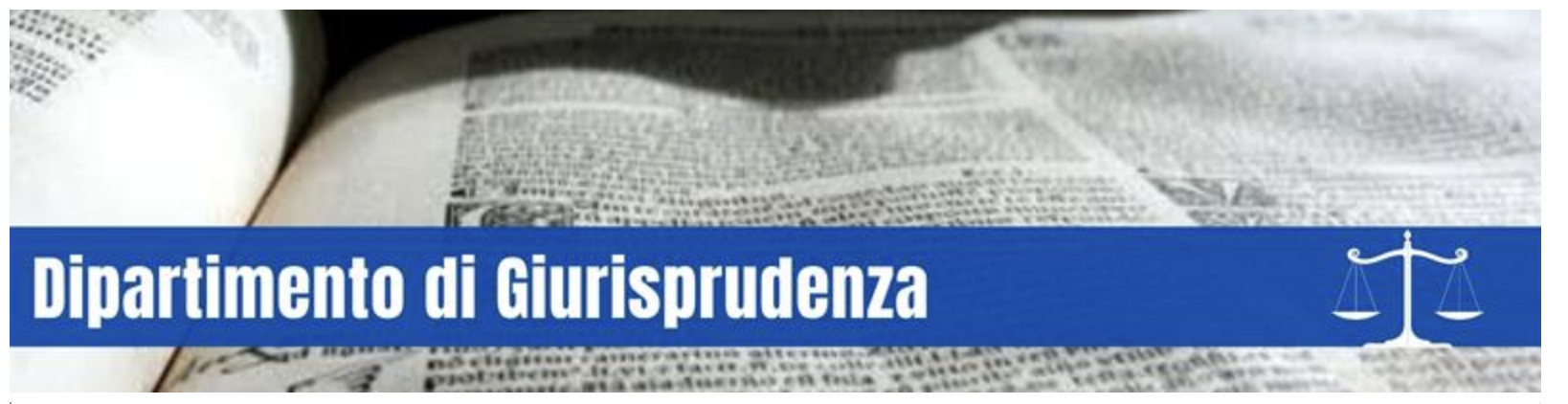 La disciplina comunitaria dei licenziamenti collettivi
Norme Trattati:
Art. 115 TFUE
Direttive:
Dir. 75/129/CEE (abrogata)
Dir. 92/56/CE (non in vigore)
Dir. 98/59/CE (in vigore)
La disciplina comunitaria dei licenziamenti collettivi
Obiettivi Dir. 98/59/CE:

rafforzare la tutela dei lavoratori in caso di licenziamenti collettivi, tenendo conto della necessità di uno sviluppo economico-sociale equilibrato nella Comunità.

Ravvicinamento delle legislazioni in materia di licenziamenti collettivi.

Sviluppare l'informazione, la consultazione e la partecipazione dei lavoratori, secondo modalità adeguate, tenendo conto delle prassi vigenti nei diversi Stati membri.
La disciplina comunitaria dei licenziamenti collettivi
Campo di applicazione:
Si applica a tutti i datori di lavoro, imprenditori e non imprenditori (CGUE, C-32/02, Commissione c. Italia)
Per stabilire se si tratta di licenziamento collettivo occorre che vengano soddisfatti alcuni criteri:
Due criteri quantitativi (Art. 1):
Criterio 1:
Il datore di lavoro intende licenziare per un periodo di 30 giorni:
almeno pari a 10 negli stabilimenti che occupano abitualmente più di 20 e meno di 100 lavoratori;
almeno pari al 10 % del numero dei lavoratori negli stabilimenti che occupano abitualmente almeno 100 e meno di 300 lavoratori;
almeno pari a 30 negli stabilimenti che occupano abitualmente almeno 300 lavoratori;
La disciplina comunitaria dei licenziamenti collettivi
Campo di applicazione:
Due criteri quantitativi (Art. 1):
Criterio 2:
per un periodo di 90 giorni, almeno pari a 20, indipendentemente dal numero di lavoratori abitualmente occupati negli stabilimenti interessati.
Criterio qualitativo (Art. 1):
Si intende ogni licenziamento effettuato da un datore di lavoro per uno o più motivi non inerenti alla persona del lavoratore.
La disciplina comunitaria dei licenziamenti collettivi
Campo di applicazione:
 La direttiva non si applica:
ai licenziamenti collettivi effettuati nel quadro di contratti di lavoro a tempo determinato o per un compito determinato, a meno che tali licenziamenti non avvengano prima della scadenza del termine o dell'espletamento del compito previsto nei suddetti contratti.
ai dipendenti delle pubbliche amministrazioni o degli enti di diritto pubblico (o, negli Stati membri in cui tale nozione è sconosciuta, degli enti equivalenti).
agli equipaggi di navi marittime.
La disciplina comunitaria dei licenziamenti collettivi
Riassumendo:
Il licenziamento deve essere riconducibile a ragioni di carattere tecnico-organizzativo o economico produttivo.
Sono esclusi i licenziamenti di natura disciplinare.
Sono esclusi i licenziamenti dovuti ad incapacità del lavoratore (infortunio o malattia).
Invece rientrano quelli dovuti ad una ristrutturazione dell’impresa a prescindere dal calo dell’attività (c.d. tecnologici).
Rientrano i prepensionamenti e dimissioni incentivate operate dal datore di lavoro.
La disciplina comunitaria dei licenziamenti collettivi
Procedura di informazione e consultazione (Art. 2):
Quando il datore di lavoro prevede di effettuare licenziamenti collettivi: 
deve procedere in tempo utile a consultazioni con i rappresentanti dei lavoratori al fine di giungere ad un accordo.
Nelle consultazioni devono essere almeno esaminate le possibilità di evitare o ridurre i licenziamenti collettivi, 
nonché di attenuarne le conseguenze ricorrendo a misure sociali di accompagnamento intese in particolare a facilitare la riqualificazione e la riconversione dei lavoratori licenziati.
La disciplina comunitaria dei licenziamenti collettivi
Procedura di informazione e consultazione (Art. 2): 
Affinché i rappresentanti dei lavoratori possano formulare proposte costruttive, il datore di lavoro deve in tempo utile nel corso delle consultazioni:
a) fornire loro tutte le informazioni utili e
b) comunicare loro, comunque, per iscritto:
i) le ragioni del progetto di licenziamento,
ii) il numero e le categorie dei lavoratori da licenziare,
iii) il numero e le categorie dei lavoratori abitualmente impiegati,
iv) il periodo in cui si prevede di effettuare i licenziamenti,
v) i criteri previsti per la selezione dei lavoratori da licenziare, qualora le legislazioni e/o le prassi nazionali ne attribuiscano la competenza al datore di lavoro,
vi) il metodo di calcolo previsto per qualsiasi eventuale indennità di licenziamento diversa da quella derivante dalle legislazioni e/o prassi nazionali.
La disciplina comunitaria dei licenziamenti collettivi
Procedura di licenziamento collettivo, notifica inizio procedimento (Art.3):
Il datore di lavoro deve notificare per iscritto ogni progetto di licenziamento collettivo all'autorità pubblica competente.
Il datore di lavoro è obbligato a comunicare tutte le informazioni utili contenute nell’art. 2 ai rappresentanti sociali e ai lavoratori e alle autorità nazionali
I rappresentanti dei lavoratori possono presentare le loro eventuali osservazioni all'autorità pubblica competente.
La disciplina comunitaria dei licenziamenti collettivi
Procedura di licenziamento collettivo, dopo la notifica (Art. 4):
I licenziamenti collettivi il cui progetto è stato notificato all'autorità pubblica competente avranno effetto non prima di 30 giorni dalla notifica ferme restando le disposizioni che disciplinano i diritti individuali in materia di termini di preavviso.
Gli Stati membri possono accordare all'autorità pubblica competente la facoltà di ridurre o prorogare il termine dei 30 giorni.
Gli Stati membri non sono tenuti ad applicare il presente articolo ai licenziamenti collettivi determinati dalla cessazione delle attività di uno stabilimento conseguente ad una decisione giudiziaria.
La direttiva sull’insolvenza del datore di lavoro
Norme dei Trattati:
Art. 115 TFUE
Art. 153 TFUE
Direttive:
Dir. 80/987/CEE (abrogata)
Dir. 2002/74/CE (abrogata)
Dir. 2008/94/CE (in vigore)
Dir. 2019/1023/UE (in vigore)
La direttiva sull’insolvenza del datore di lavoro
Obiettivi Dir. 2008/94/CE:
Tutelare i lavoratori subordinati in caso d’insolvenza del datore di lavoro e per assicurare loro un minimo di tutela, in particolare per garantire loro il pagamento dei diritti non pagati.
Gli Stati membri dovrebbero:
creare un organismo che garantisca ai lavoratori interessati il pagamento dei diritti non pagati dei lavoratori subordinati.
prevedere disposizioni che indichino esplicitamente l’organismo competente per il pagamento in tali casi delle spettanze pendenti dei lavoratori subordinati.
La direttiva sull’insolvenza del datore di lavoro
Definizione di insolvenza (Dir. 2008/94/CE):
un datore di lavoro si considera in stato di insolvenza quando è stata chiesta l’apertura di una procedura concorsuale fondata sull’insolvenza del datore di lavoro, prevista dalle disposizioni legislative, regolamentari e amministrative di uno Stato membro,
 che comporta lo spossessamento parziale o totale del datore di lavoro stesso e la designazione di un curatore o di una persona che esplichi una funzione analoga
La direttiva sull’insolvenza del datore di lavoro
Definizione di insolvenza (Dir. 2008/94/CE):
e quando l’autorità competente:
ha deciso l’apertura del procedimento; oppure
ha constatato la chiusura definitiva dell’impresa o dello stabilimento del datore di lavoro e l’insufficienza dell’attivo disponibile per giustificare l’apertura del procedimento
La direttiva sull’insolvenza del datore di lavoro
Gli organismi di garanzia (Art. 5, Dir. 2008/94/CE): 
Gli Stati membri fissano le modalità di organizzazione, di finanziamento e di funzionamento degli organismi di garanzia nel rispetto, in particolare, dei seguenti principi:
il patrimonio degli organismi deve essere indipendente dal capitale di esercizio dei datori di lavoro e essere costituito in modo da non poter essere sequestrato in un procedimento in caso di insolvenza;
i datori di lavoro devono contribuire al finanziamento, a meno che quest’ultimo non sia integralmente assicurato dai pubblici poteri;
l’obbligo di pagamento a carico degli organismi prescinde dall’adempimento degli obblighi di contribuire al finanziamento.
La direttiva sull’insolvenza del datore di lavoro
La tutela dei crediti retributivi (art. 3, Dir. 2008/94/CE):

Gli organismi di garanzia devono assicurare:

il pagamento dei diritti non pagati dei lavoratori subordinati, risultanti da contratti di lavoro o da rapporti di lavoro, comprese le indennità dovute ai lavoratori a seguito dello scioglimento del rapporto di lavoro, se previste dal diritto nazionale.

I diritti di cui l’organismo di garanzia si fa carico sono le retribuzioni non pagate corrispondenti a un periodo che si colloca prima e/o eventualmente dopo una data determinata dagli Stati membri.
La direttiva sull’insolvenza del datore di lavoro
La tutela dei crediti retributivi, Limiti (art. 4, Dir. 2008/94/CE):

Gli Stati membri fissano la durata del periodo che dà luogo al pagamento da parte dell’organismo di garanzia dei diritti non pagati. 

Questa durata tuttavia non può essere inferiore ad un periodo di sei mesi.

Gli Stati membri possono inoltre fissare massimali per i pagamenti effettuati dall’organismo di garanzia.
La direttiva sull’insolvenza del datore di lavoro
La tutela dei crediti previdenziali, Limiti (art. 6, Dir. 2008/94/CE):
Gli Stati membri possono prevedere che gli articoli 3, 4 e 5 non si applichino ai contributi dovuti a titolo dei regimi legali nazionali di sicurezza sociale o dai regimi complementari di previdenza, professionali o interprofessionali, diversi dai regimi legali nazionali di sicurezza sociale.
La tutela dei crediti previdenziali, se non prevedono limiti (art. 7 e 8, Dir. 2008/94/CE):
Gli Stati membri adottano le misure necessarie per garantire che il mancato pagamento ai loro organismi assicurativi di contributi obbligatori dovuti dal datore di lavoro prima dell’insorgere dell’insolvenza a titolo dei regimi legali nazionali di sicurezza sociale non leda i diritti alle prestazioni dei lavoratori subordinati nei confronti di questi organismi assicurativi nella misura in cui i contributi salariali siano stati trattenuti sui salari versati.
Gli Stati membri si accertano che vengano adottate le misure necessarie per tutelare gli interessi dei lavoratori subordinati e quelli delle persone che hanno già lasciato l’impresa o lo stabilimento del datore di lavoro alla data dell’insorgere della insolvenza di quest’ultimo.